Русский народный костюм.
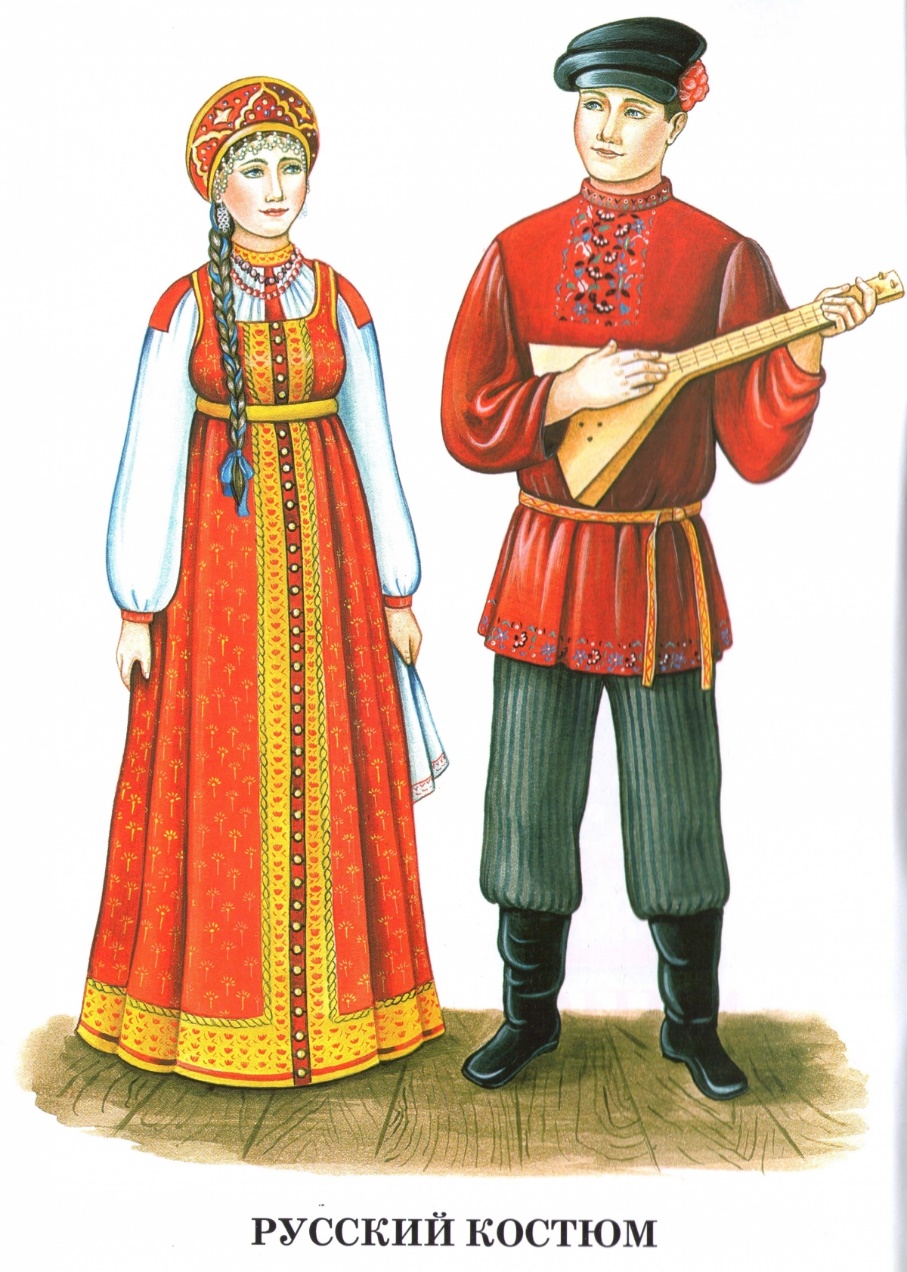 Народный костюм
Женский русский народный костюм состоит из рубахи с узорами, сарафана и кокошника украшенного разыми вышивками.
Мужской костюм состоит рубаха которая не сильно украшена узорами, штаны и картуз.
Костюмы в разных регионах
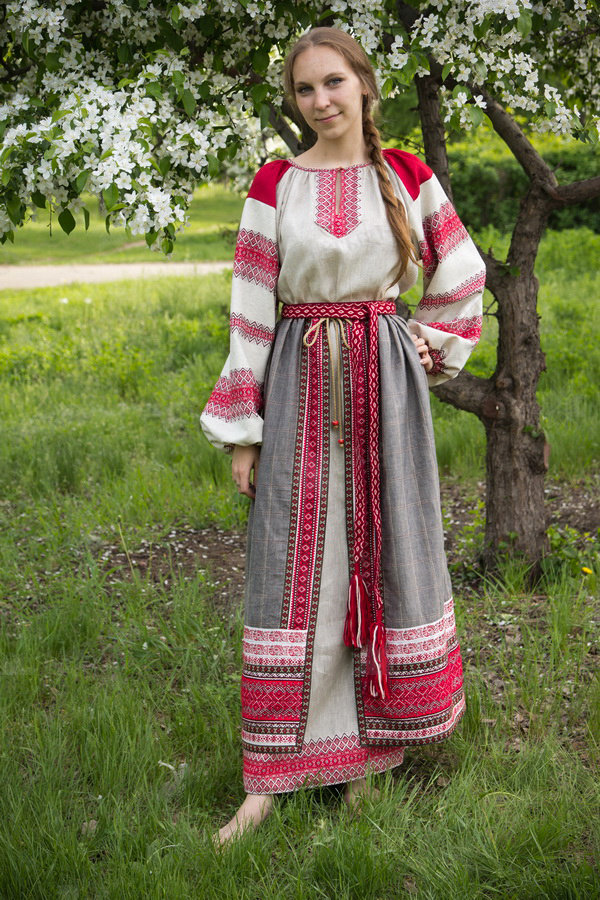 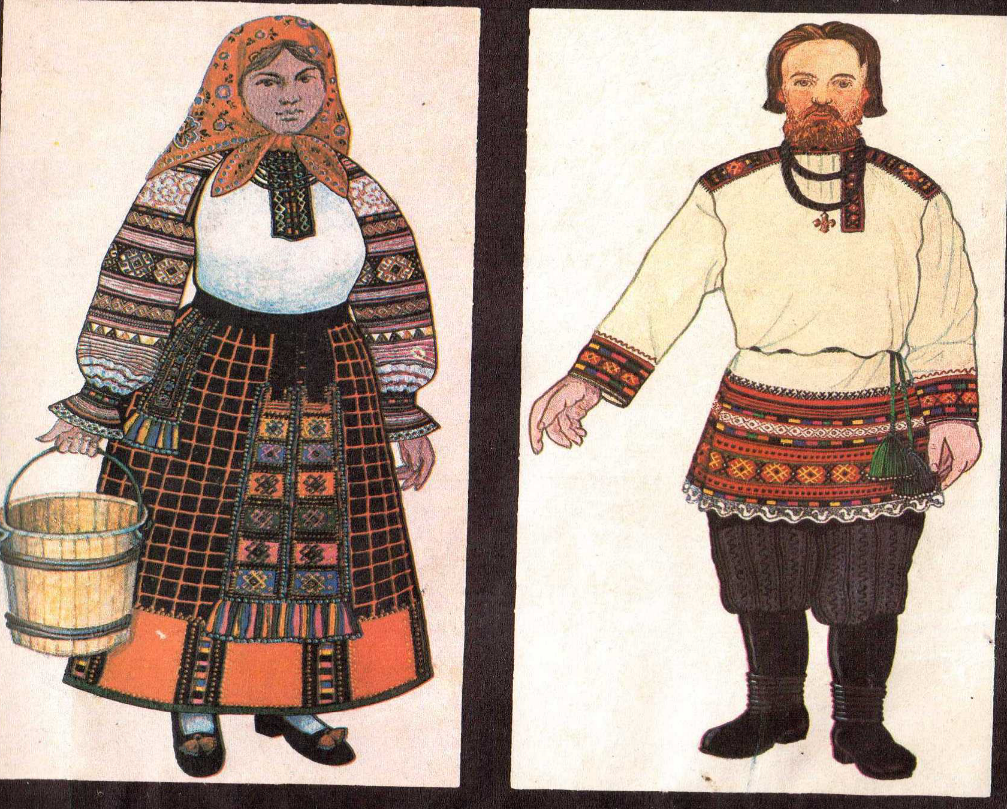 Русский костюм всегда был объектом народной культуры. 
В каждом регионе были разные интересные костюмы.
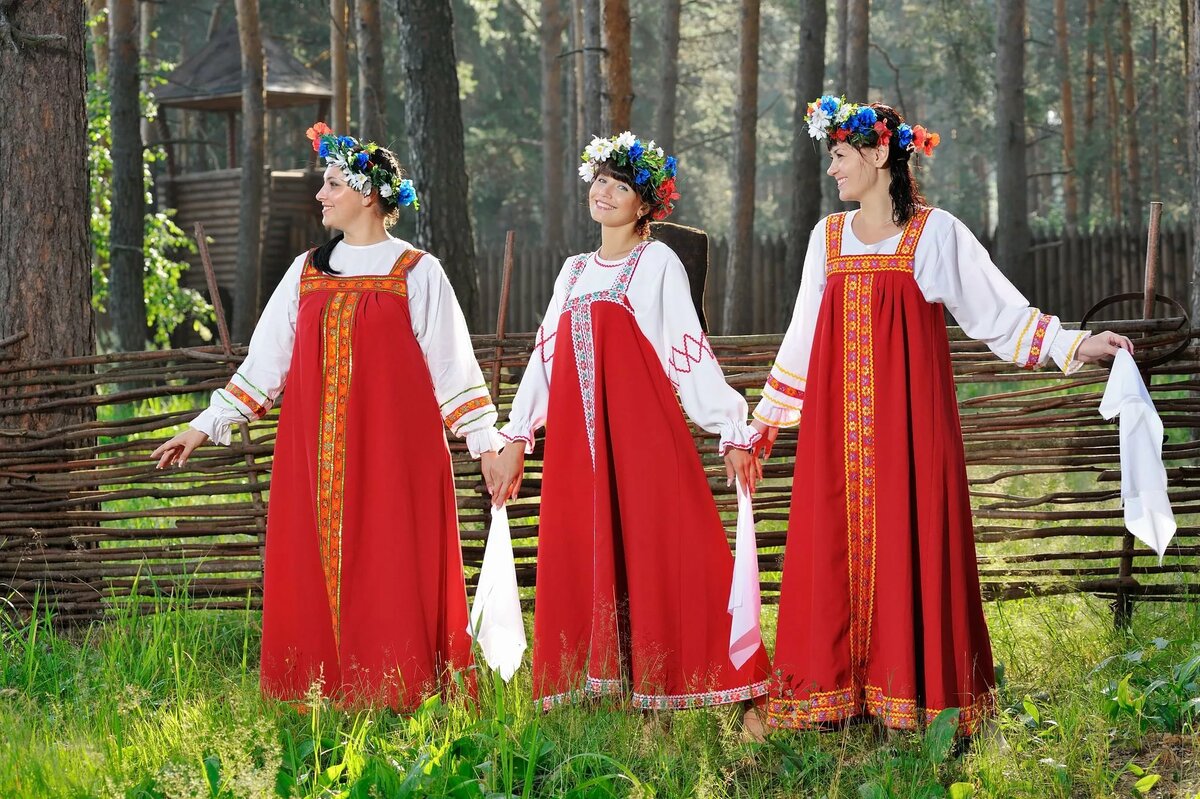 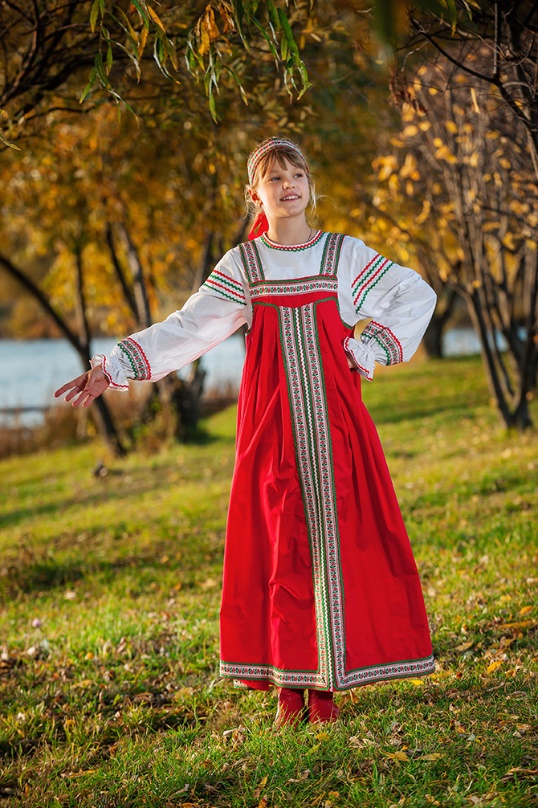 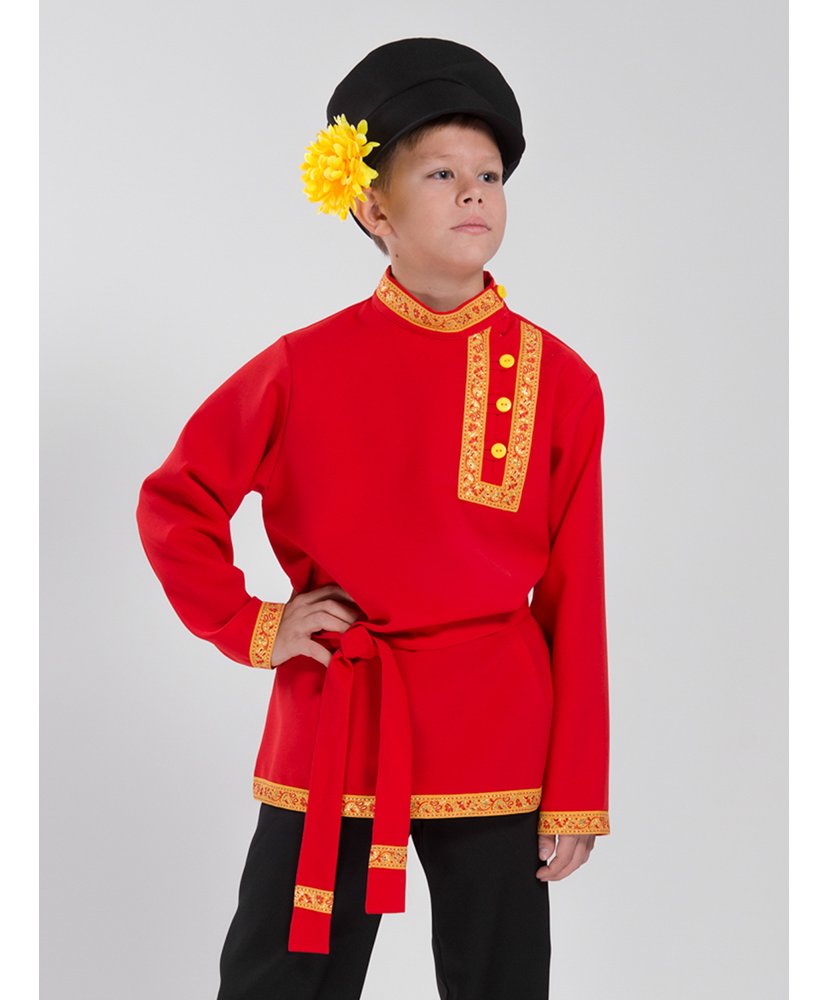 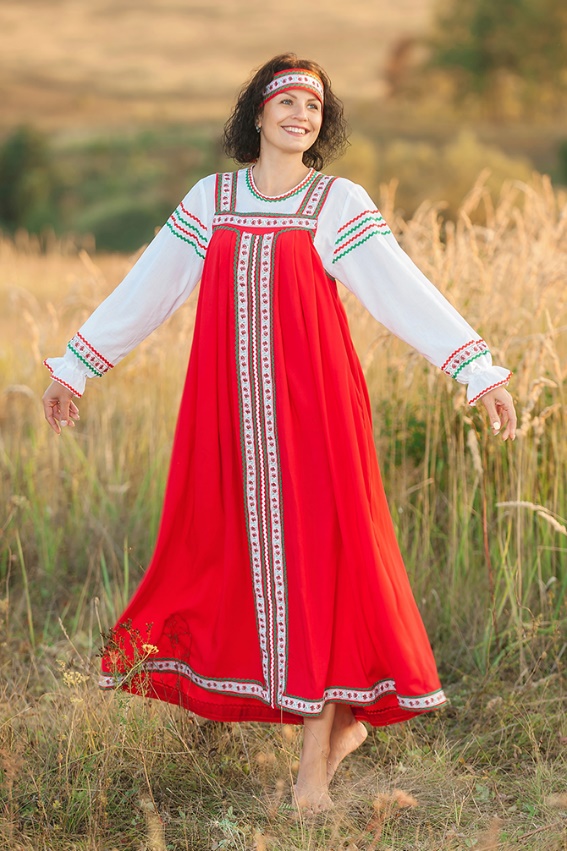 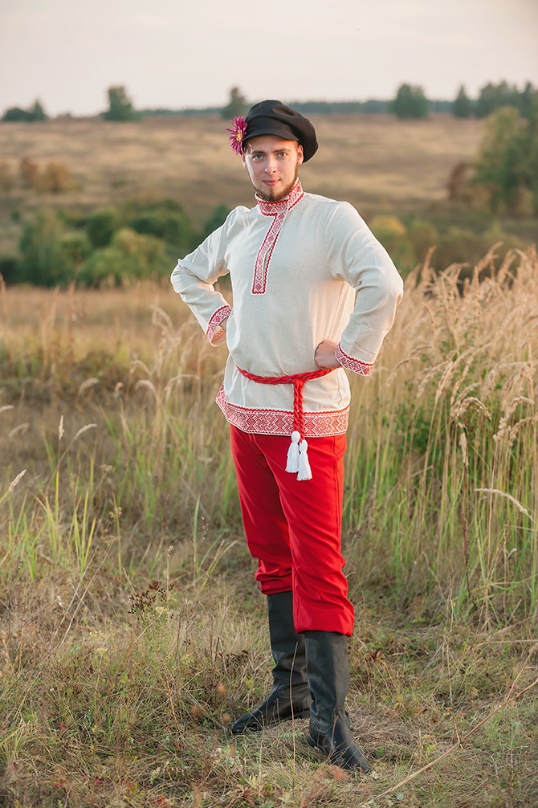 Спасибо за внимание !